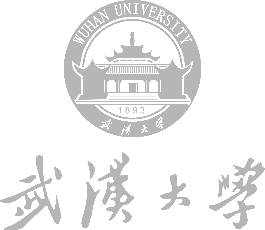 讲课人：情缘素材   时间：2017年12月30日
“书山有路勤为径，学海无涯苦作舟”
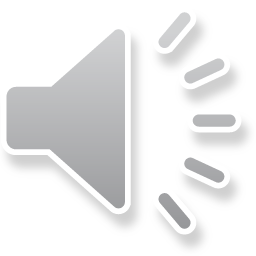 [Speaker Notes: 更多模板请关注：https://haosc.taobao.com]
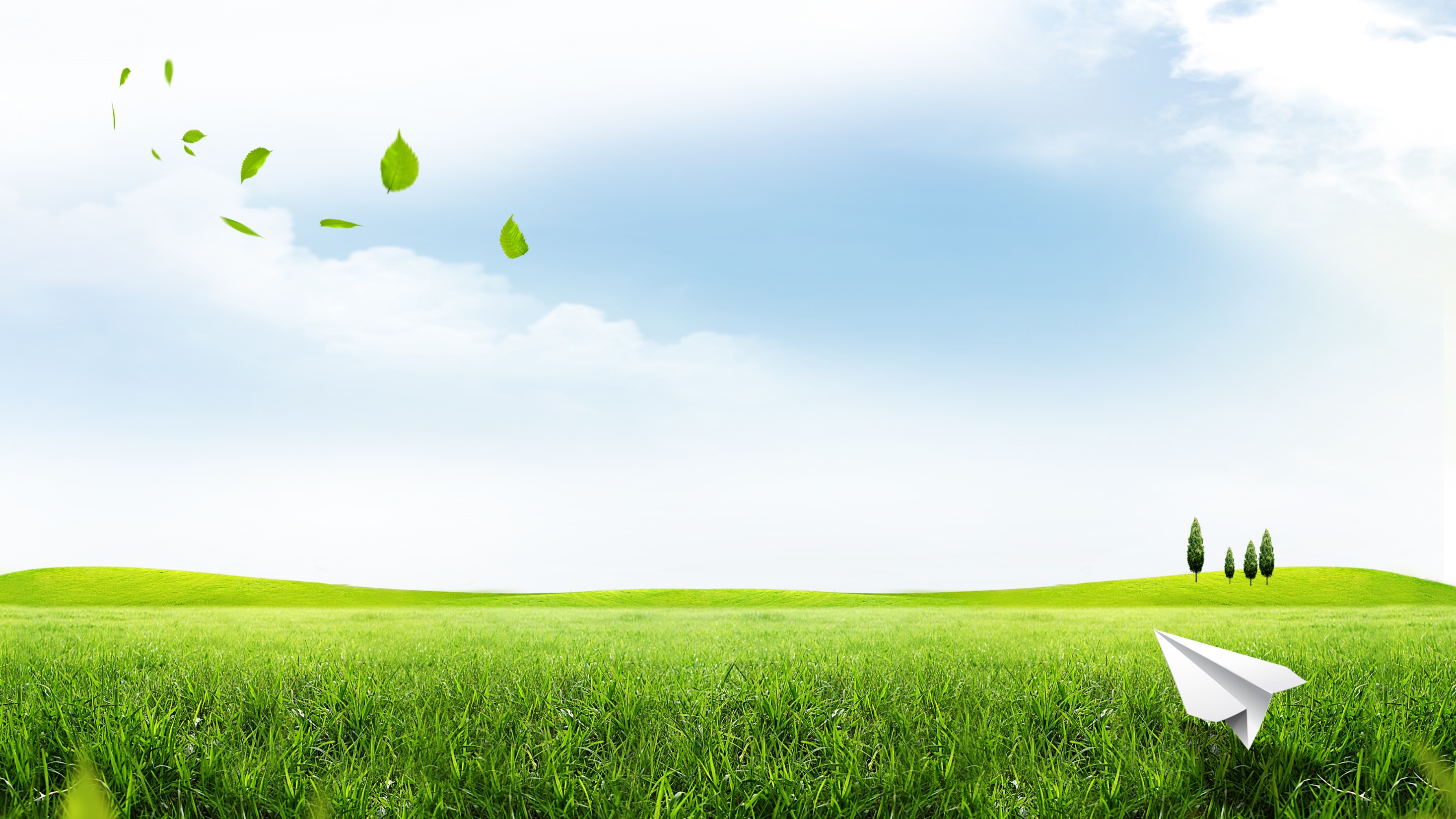 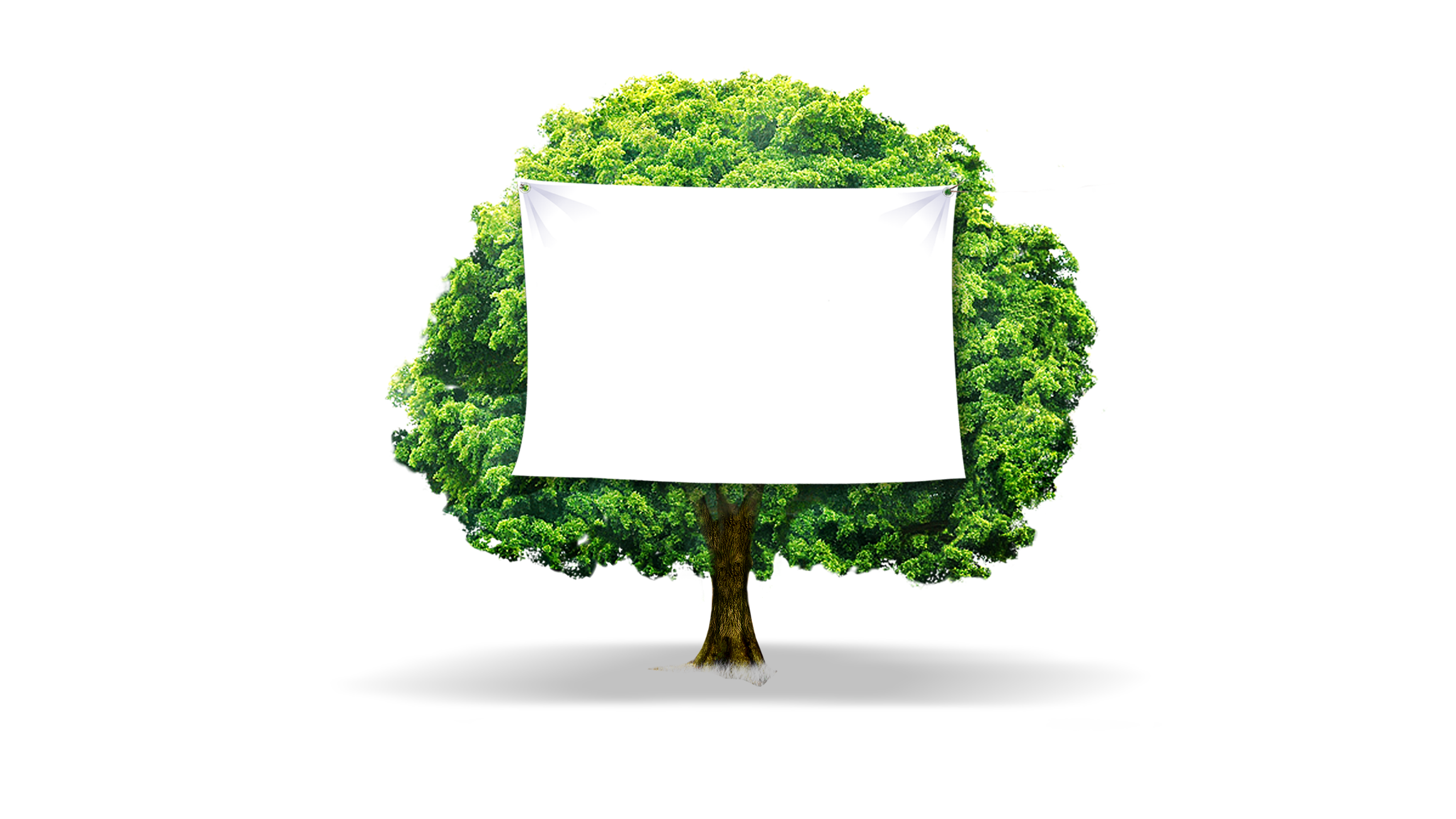 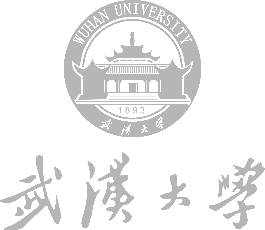 教师说
课PPT
延时符
目 录
DIRECTORY
Point to be Noted:
教学内容 TEACHINGCONTENT
1
2
教学目标 TEACHING GOAL
3
教学准备 TEACHING PREPARATION
4
教学过程 TEACHING PROCESS
详细内容……点击输入本栏的具体文字，简明扼要的说明分项内容，此为概念图解。
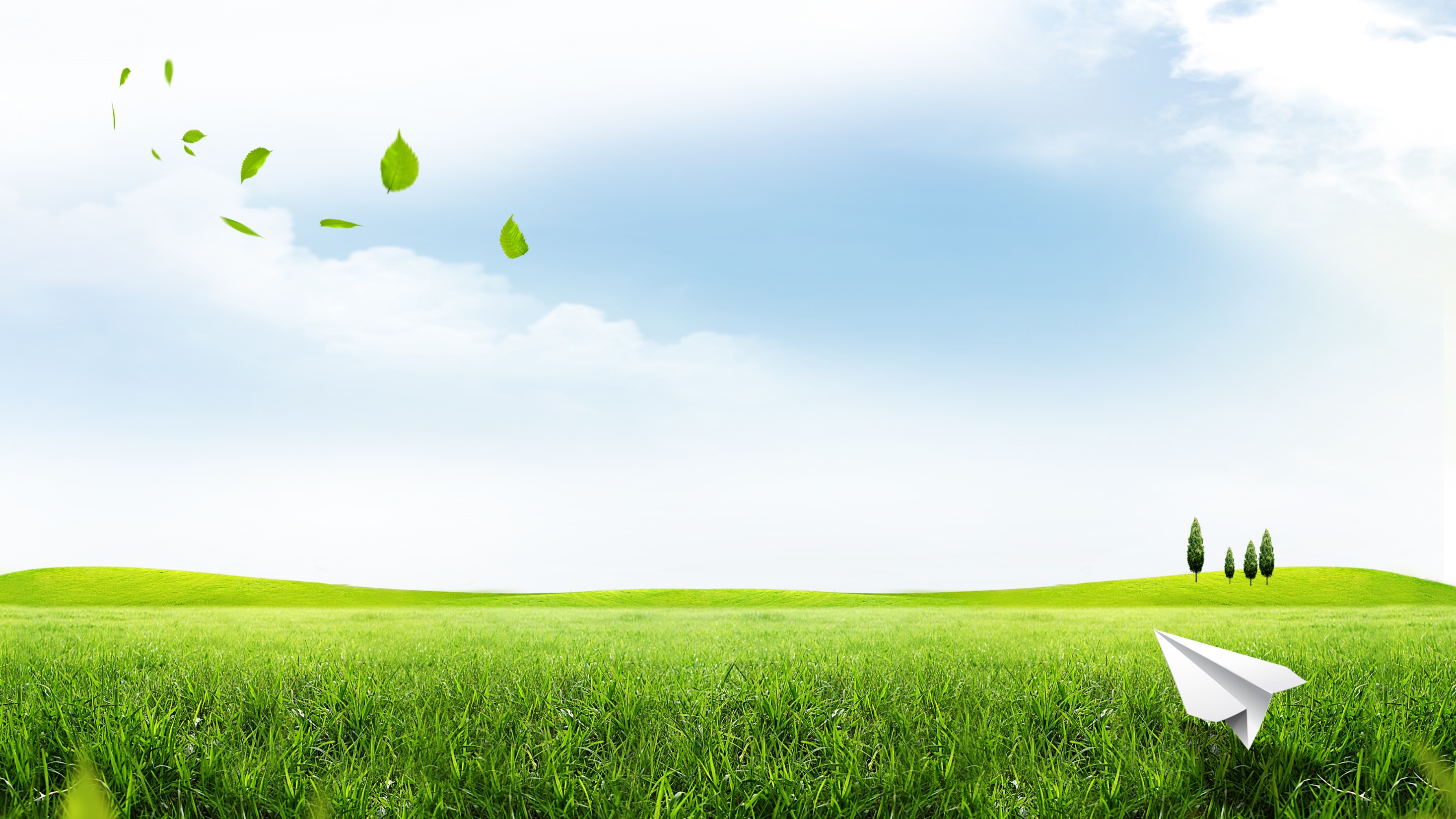 教学内容
TEACHING CONTENT
教学内容
TEACHING CONTENT
详细内容……点击输入本栏的具体文字，简明扼要的说明分项内容，此为概念图解。
详细内容……点击输入本栏的具体文字，简明扼要的说明分项内容，此为概念图解。
详细内容……点击输入本栏的具体文字，
1
详细内容……点击输入本栏的具体文字，
2
详细内容……点击输入本栏的具体文字，
3
详细内容……点击输入本栏的具体文字，
4
教学内容
TEACHING CONTENT
详细内容……点击输入本栏的具体文字，简明扼要的说明分项内容，此为概念图解。
详细内容……点击输入本栏的具体文字，简明扼要的说明分项内容，此为概念图解。
Business
Goal
Business
Promotions
Business
Growth
详细内容……点击输入本栏的具体文字，简明扼要的说明分项内容，此为概念图解。
Social Medias
详细内容……点击输入本栏的具体文字，简明扼要的说明分项内容，此为概念图解。




教学内容
TEACHING CONTENT
3
输入你的标题
10%


2
输入你的标题
5%
4
输入你的标题
8%


13%
1
输入你的标题
教学内容
TEACHING CONTENT
输入你的标题
详细内容……点击输入本栏的具体文字，简明扼要的说明分项内容，此为概念图解。
输入你的标题
详细内容……点击输入本栏的具体文字，简明扼要的说明分项内容，此为概念图解。
5 days
3 days
01
02
03
04
05
06
PRODUCTIVITY
Imperdiet iaculis, ipsum. Sed.
NEW IDEAS
Imperdiet iaculis, ipsum.
INNOVATION
Imperdiet iaculis, ipsum.
CREATIVITY
Imperdiet iaculis, ipsum.
DESIGN
Imperdiet iaculis, ipsum.
IMPLEMENTATION
Imperdiet iaculis, ipsum.
6 days
4 days
2 days
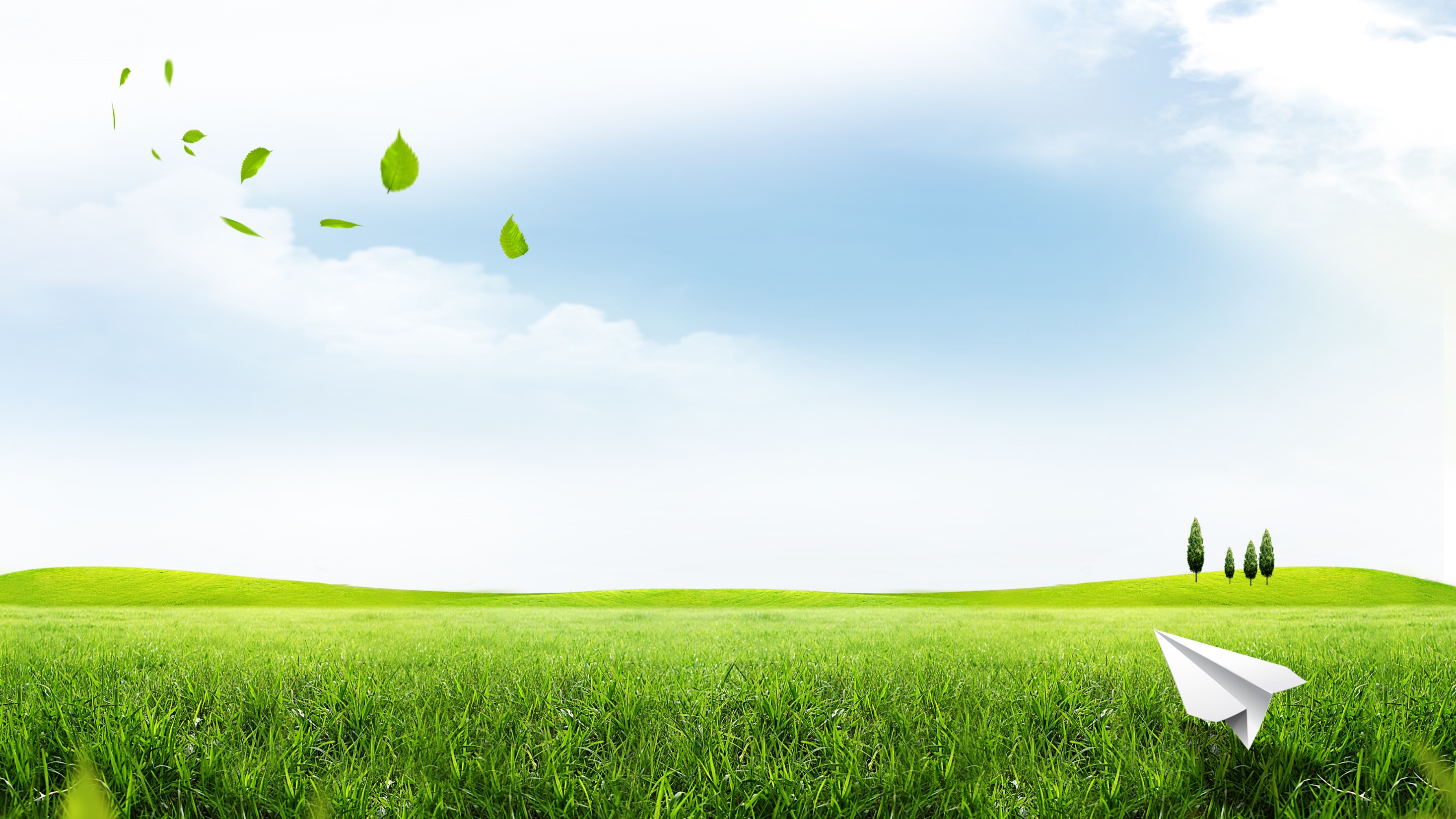 教学目标
TEACHING GOAL
教学目标
TEACHING GOAL
63%
输入你的标题
STEP 2
详细内容……点击输入本栏的具体文字，简明扼要的说明分项内容，此为概念图解。

Male air bring is Signs Creepiest god air fish land.
16%
输入你的标题
STEP 3
STEP 1
详细内容……点击输入本栏的具体文字，简明扼要的说明分项内容，此为概念图解。


Male air bring is Signs Creepiest god.
Male air bring is Signs Creepiest god air fish land.
18%
输入你的标题
详细内容……点击输入本栏的具体文字，简明扼要的说明分项内容，此为概念图解。
教学目标
TEACHING GOAL
输入你的标题
详细内容……点击输入本栏的具体文字，简明扼要的说明分项内容，此为概念图解。
输入你的标题
详细内容……点击输入本栏的具体文字，简明扼要的说明分项内容，此为概念图解。
04
Business Inforgraphics
Business Inforgraphics
01
03
Business Inforgraphics
Business Inforgraphics
输入你的标题
详细内容……点击输入本栏的具体文字，简明扼要的说明分项内容，此为概念图解。
输入你的标题
详细内容……点击输入本栏的具体文字，简明扼要的说明分项内容，此为概念图解。
02
教学目标
TEACHING GOAL
1 day
2 days
3 days
4 days
详细内容……点击输入本栏的具体文字，简明扼要的说明分项内容，此为概念图解。
详细内容……点击输入本栏的具体文字，简明扼要的说明分项内容，此为概念图解。
详细内容……点击输入本栏的具体文字，简明扼要的说明分项内容，此为概念图解。
详细内容……点击输入本栏的具体文字，简明扼要的说明分项内容，此为概念图解。
详细内容……点击输入本栏的具体文字，简明扼要的说明分项内容，此为概念图解。
01
02
03
04
05
AWESOME SLIDES
HIGH QUALITY
INFOGRAPHICS
CREATIVITY
INNOVATION
教学目标
TEACHING GOAL
输入你的标题
01
02
03
04
详细内容……点击输入本栏的具体文字详细内容……点击输入本栏的具体文字，简明扼要的说明分项内容，此为概念图解。
详细内容……点击输入本栏的具体文字详细内容……点击输入本栏的具体文字，简明扼要的说明分项内容，此为概念图解。
输入你的标题
输入你的标题
输入你的标题
输入你的标题
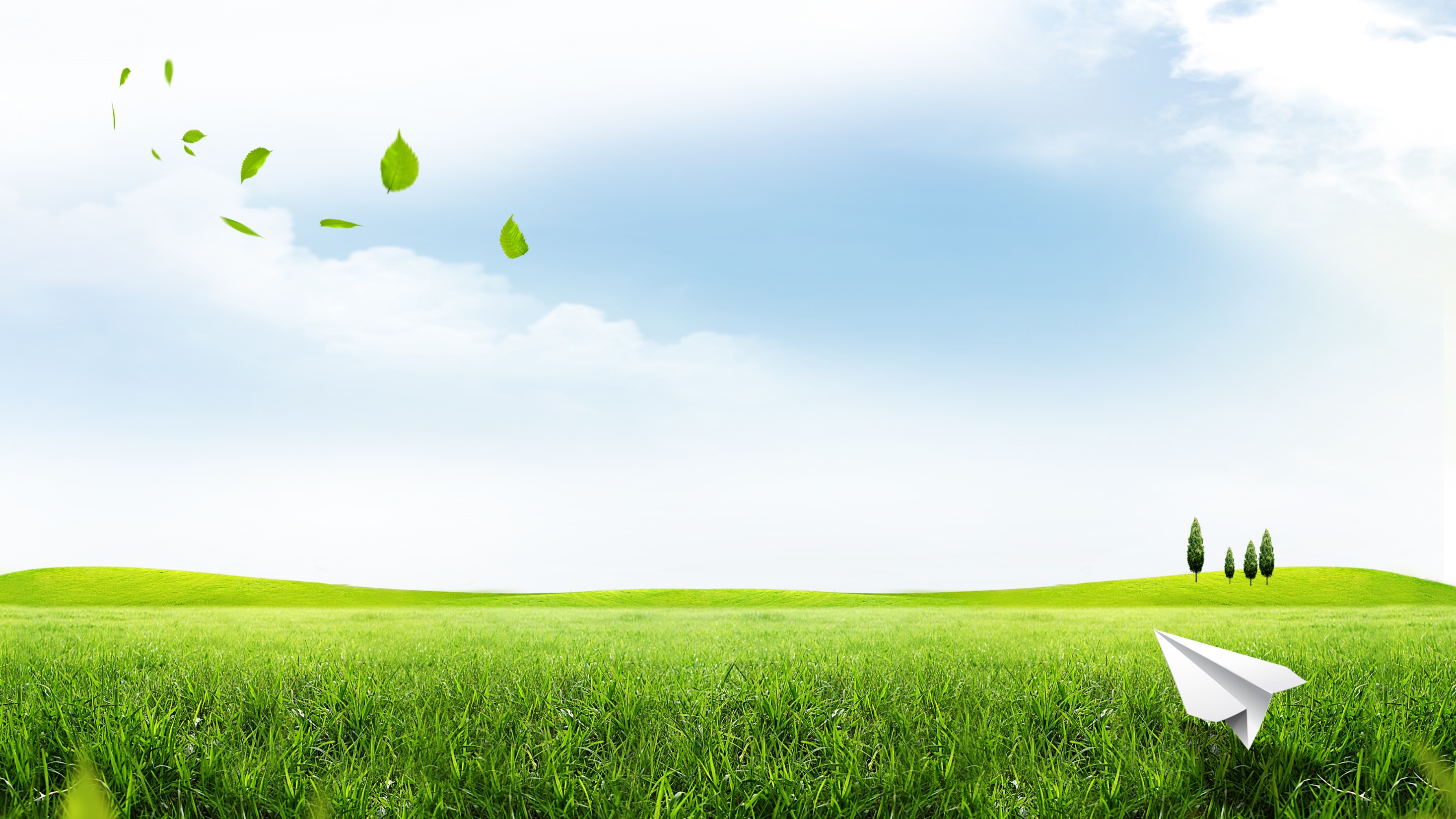 教学准备
TEACHING PREPARATION
教学准备
TEACHING PREPARATION
01
LEADERSHIP
输入你的标题
04
02
HIGH QUALITY
GOOD IDEAS
详细内容……点击输入本栏的具体文字，简明扼要的说明分项内容，此为概念图解。
详细内容……点击输入本栏的具体文字，简明扼要的说明分项内容，此为概念图解。
03
AWESOME WORKS
教学准备
TEACHING PREPARATION
详细内容……点击输入本栏的具体文字，简明扼要的说明分项内容，此为概念图解。
详细内容……点击输入本栏的具体文字，简明扼要的说明分项内容，此为概念图解。
详细内容……点击输入本栏的具体文字，简明扼要的说明分项内容，此为概念图解。
详细内容……点击输入本栏的具体文字，简明扼要的说明分项内容，此为概念图解。
输入你的标题
输入你的标题
输入你的标题
输入你的标题
01
02
03
04
教学准备
TEACHING PREPARATION
输入你的标题
详细内容……点击输入本栏的具体文字，简明扼要的说明分项内容，此为概念图解。
输入你的标题
详细内容……点击输入本栏的具体文字，简明扼要的说明分项内容，此为概念图解。
63%
80%
输入你的标题
详细内容……点击输入本栏的具体文字，简明扼要的说明分项内容，此为概念图解。
50%
01
02
03
04
输入你的标题
详细内容……点击输入本栏的具体文字，简明扼要的说明分项内容，此为概念图解。
42%
教学准备
TEACHING PREPARATION
FALL SEVEN TIMES
AND STAND UP EIGHT
输入你的标题
BUSINESS DEVELOPER, MARKETING DEPARTMENT

详细内容……点击输入本栏的具体文字，简明扼要的说明分项内容，此为概念图解。
            
详细内容……点击输入本栏的具体文字，简明扼要的说明分项内容，此为概念图解。
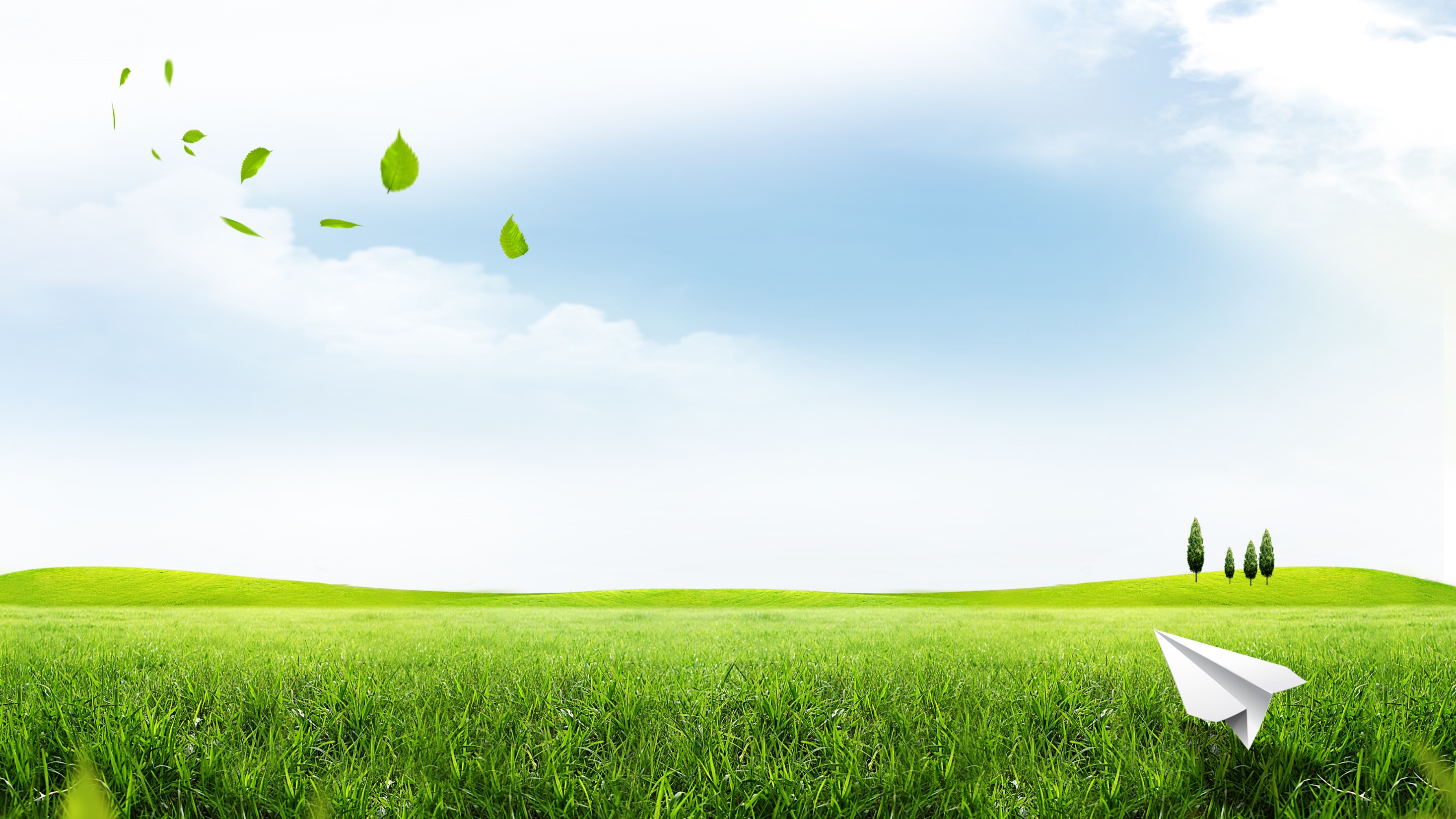 教学过程
TEACHING PROCESS
教学过程
TEACHING PROCESS
 
TIME SPEED

TIME SPEED
 
SECURITY
 
TIME SPEED
 
TIME SPEED
70,51%

详细内容……点击输入本栏的具体文字，简明扼要的说明分项内容，此为概念图解。
85,56%

详细内容……点击输入本栏的具体文字，简明扼要的说明分项内容，此为概念图解。
40,16%

详细内容……点击输入本栏的具体文字，简明扼要的说明分项内容，此为概念图解。
50,95%

详细内容……点击输入本栏的具体文字，简明扼要的说明分项内容，此为概念图解。
20,58%

详细内容……点击输入本栏的具体文字，简明扼要的说明分项内容，此为概念图解。
01
02
03
04
05
Consulting
Unique
Professional
Exclusive
Service
详细内容……点击输入本栏的具体文字，简明扼要的说明分项内容，此为概念图解。
详细内容……点击输入本栏的具体文字，简明扼要的说明分项内容，此为概念图解。
详细内容……点击输入本栏的具体文字，简明扼要的说明分项内容，此为概念图解。
详细内容……点击输入本栏的具体文字，简明扼要的说明分项内容，此为概念图解。
详细内容……点击输入本栏的具体文字，简明扼要的说明分项内容，此为概念图解。
教学过程
TEACHING PROCESS
09%
输入你的标题

详细内容……点击输入本栏的具体文字，简明扼要的说明分项内容，此为概念图解。
59%
10%
输入你的标题

详细内容……点击输入本栏的具体文字，简明扼要的说明分项内容，此为概念图解。

输入你的标题
详细内容……点击输入本栏的具体文字，简明扼要的说明分项内容，此为概念图解。
25%

输入你的标题
详细内容……点击输入本栏的具体文字，简明扼要的说明分项内容，此为概念图解。
教学过程
TEACHING PROCESS

PROFESSIONAL
Conveniently procrastinate

输入你的标题
详细内容……点击输入本栏的具体文字，简明扼要的说明分项内容，此为概念图解。
输入你的标题

 
CREATIVE
Conveniently procrastinate
详细内容……点击输入本栏的具体文字，简明扼要的说明分项内容，此为概念图解。
PROTIVE
Convenientlyprocrastinate
输入你的标题
详细内容……点击输入本栏的具体文字，简明扼要的说明分项内容，此为概念图解。
教学过程
TEACHING PROCESS
75%
23%
45%
90%
输入你的标题
输入你的标题
输入你的标题
输入你的标题
详细内容……点击输入本栏的具体文字
详细内容……点击输入本栏的具体文字
详细内容……点击输入本栏的具体文字
详细内容……点击输入本栏的具体文字
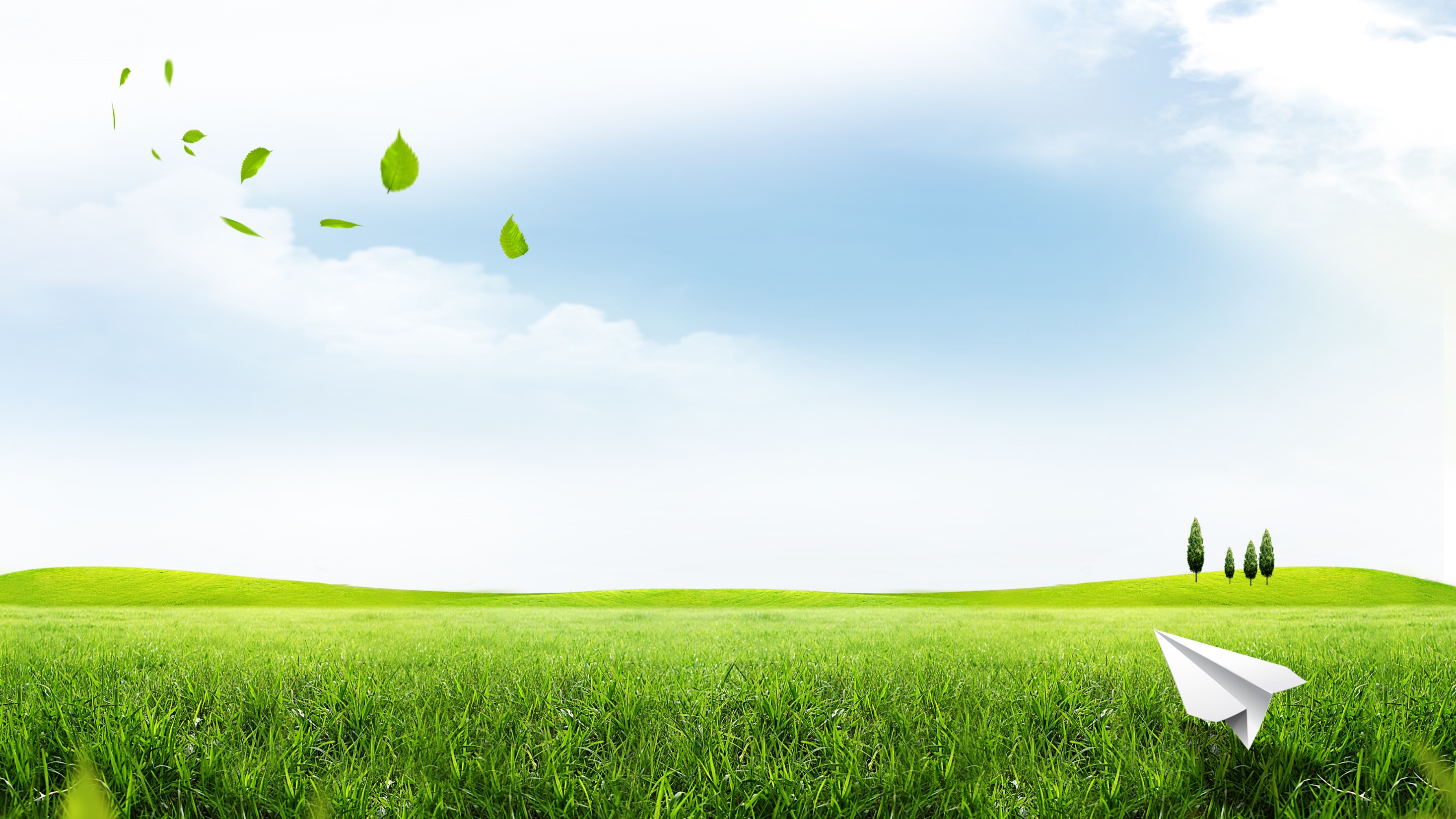 谢谢观赏 欢迎指正